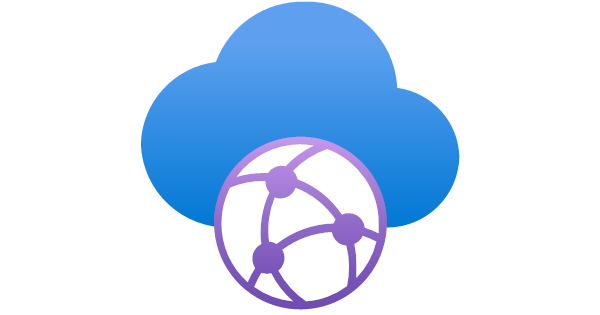 Landing zone A
Routable LZ hub
10.1.0.0/24
LZ spoke
100.64.0.0/10
Routable LZ hub
10.2.0.0/24
LZ spoke
100.64.0.0/10
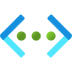 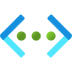 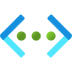 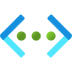 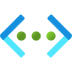 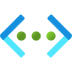 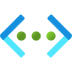 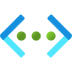 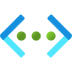 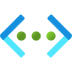 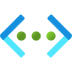 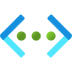 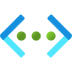 Virtual WAN
RFC1918 destinations 
 next hop: LB front-end IP
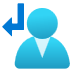 Virtual network 
peering
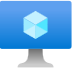 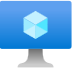 SNAT
RFC1918 destinations 
 next hop: LB front-end IP
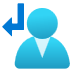 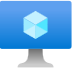 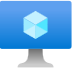 Virtual HUB virtual network
10.0.0.0/24
Virtual network 
connection
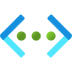 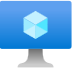 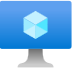 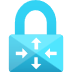 Landing zone B
VHUB
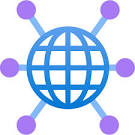 Virtual network 
connection
RFC1918 destinations 
 next hop: LB front-end IP
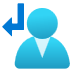 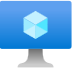 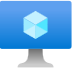 Virtual network 
peering
SNAT
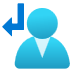 RFC1918 destinations 
 next hop: LB front-end IP
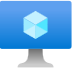 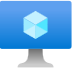 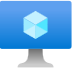 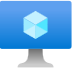 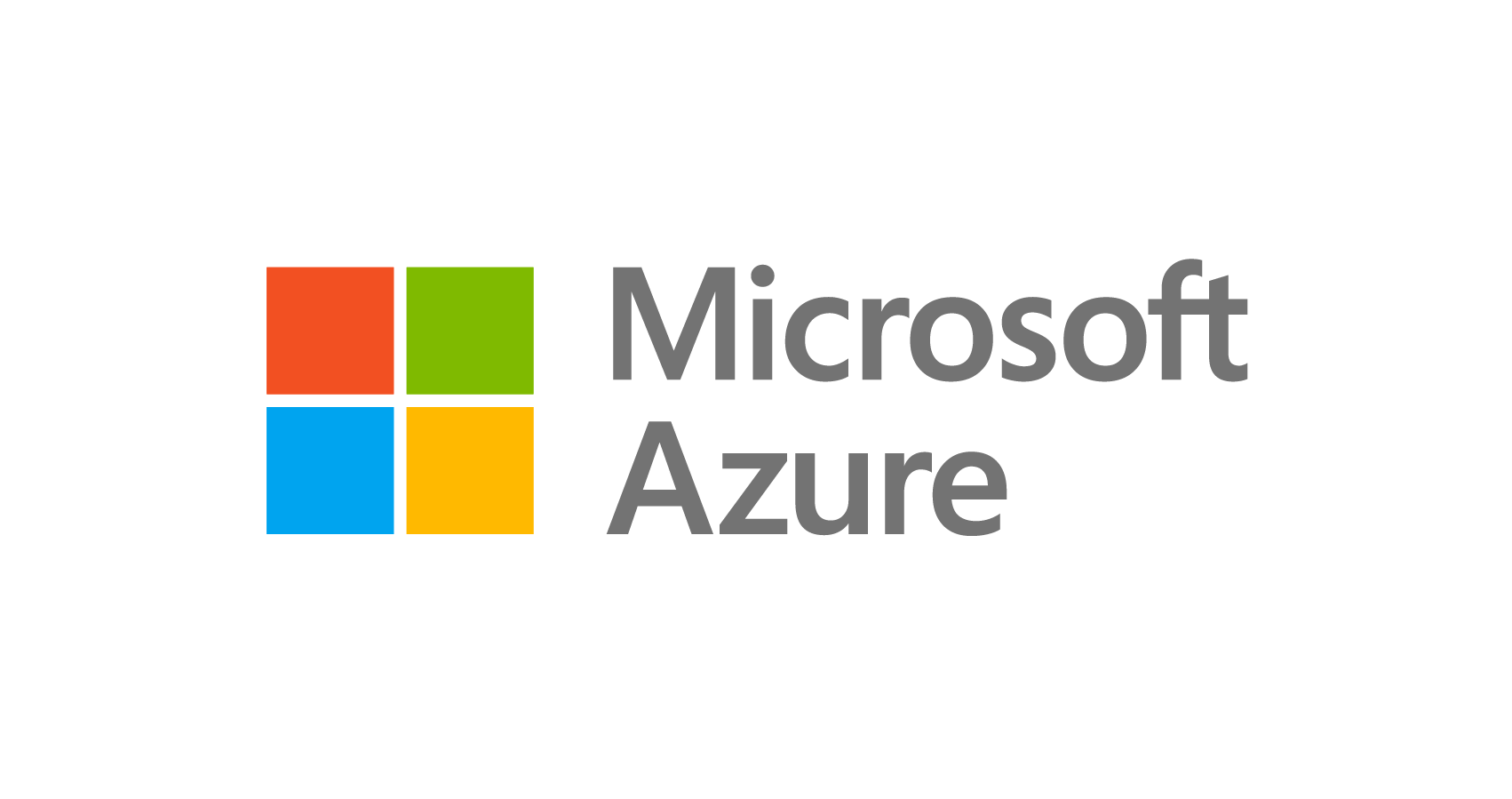 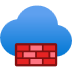 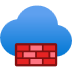